How to use grants.gov
California Governor’s Office of Planning and Research
State Clearinghouse
Two Ways to Search for a Grant
www.grants.gov
Search by keyword
www.grants.gov
Search tab
www.grants.gov
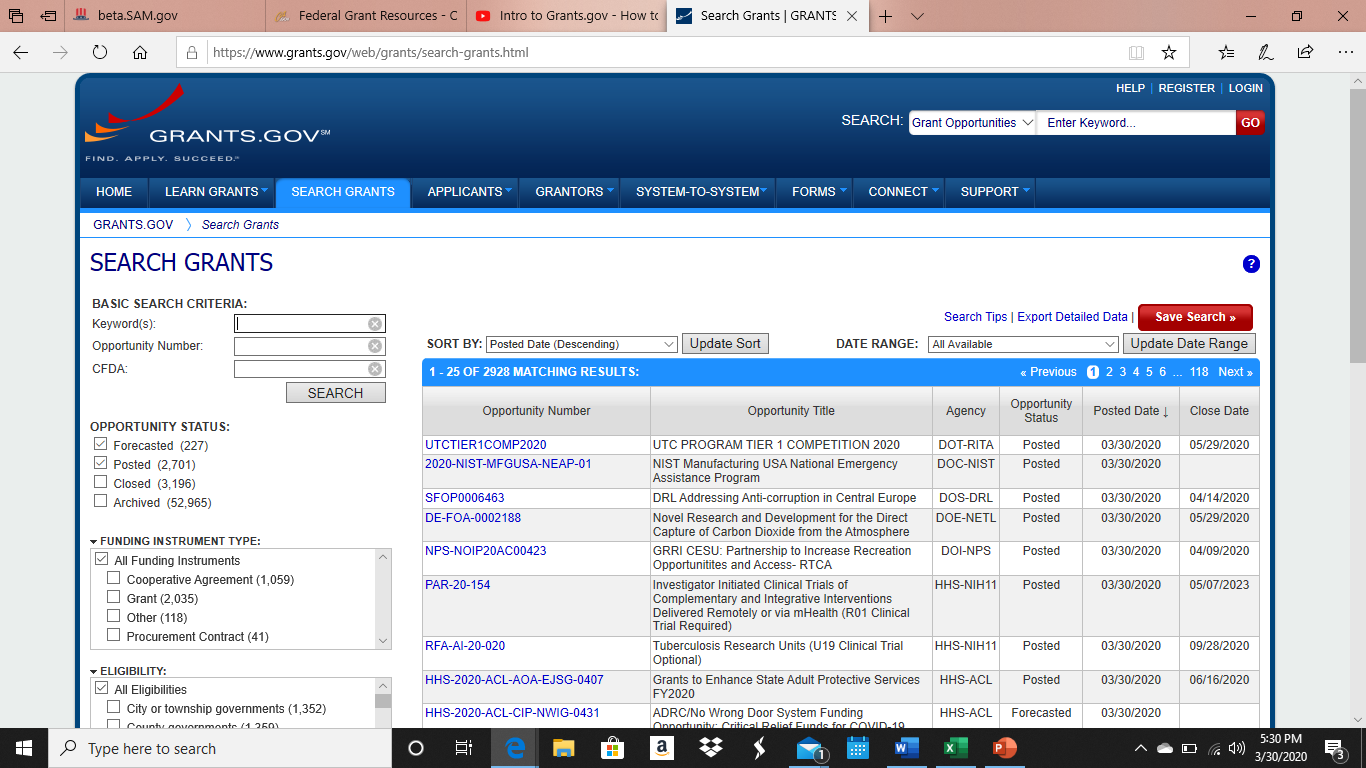 Search tabSearch by Keyword or ID number, filter by Status…
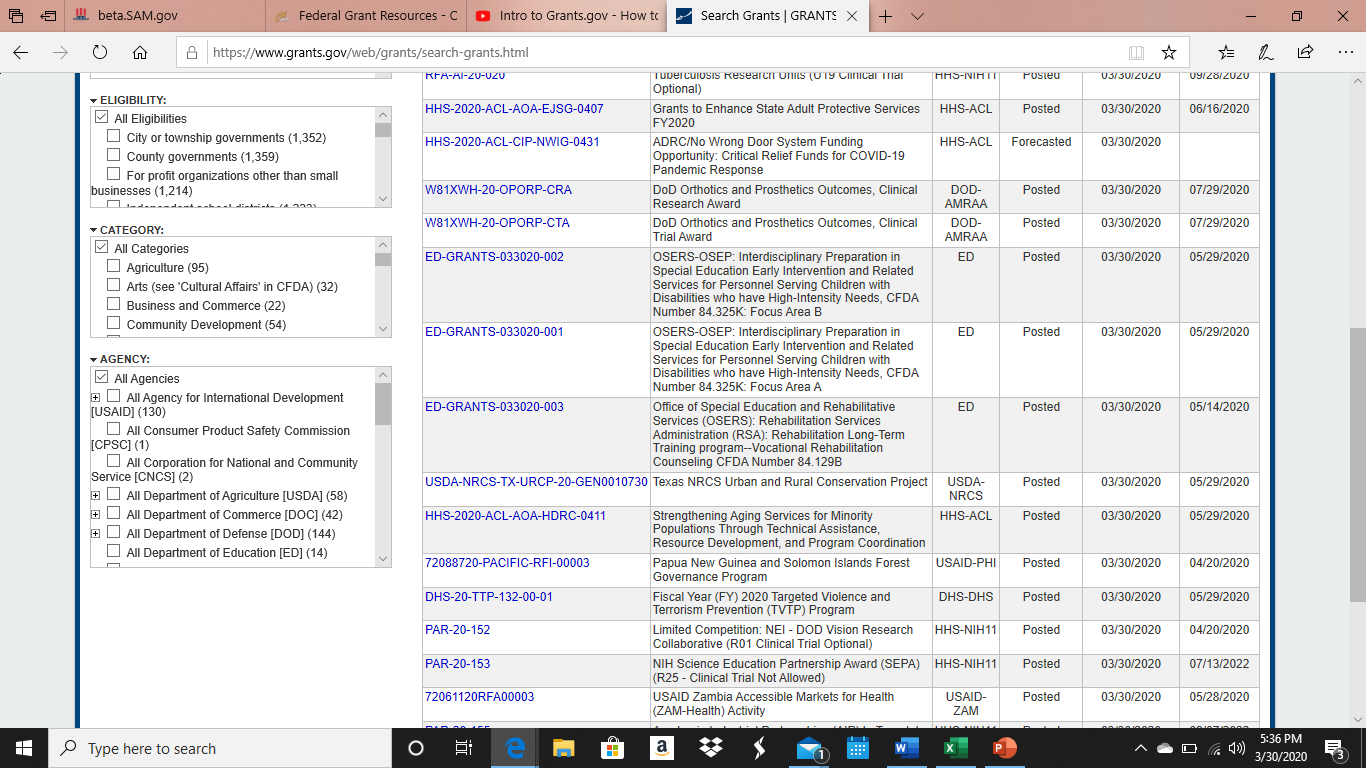 Search tabfilter by applicant, category or federal agency
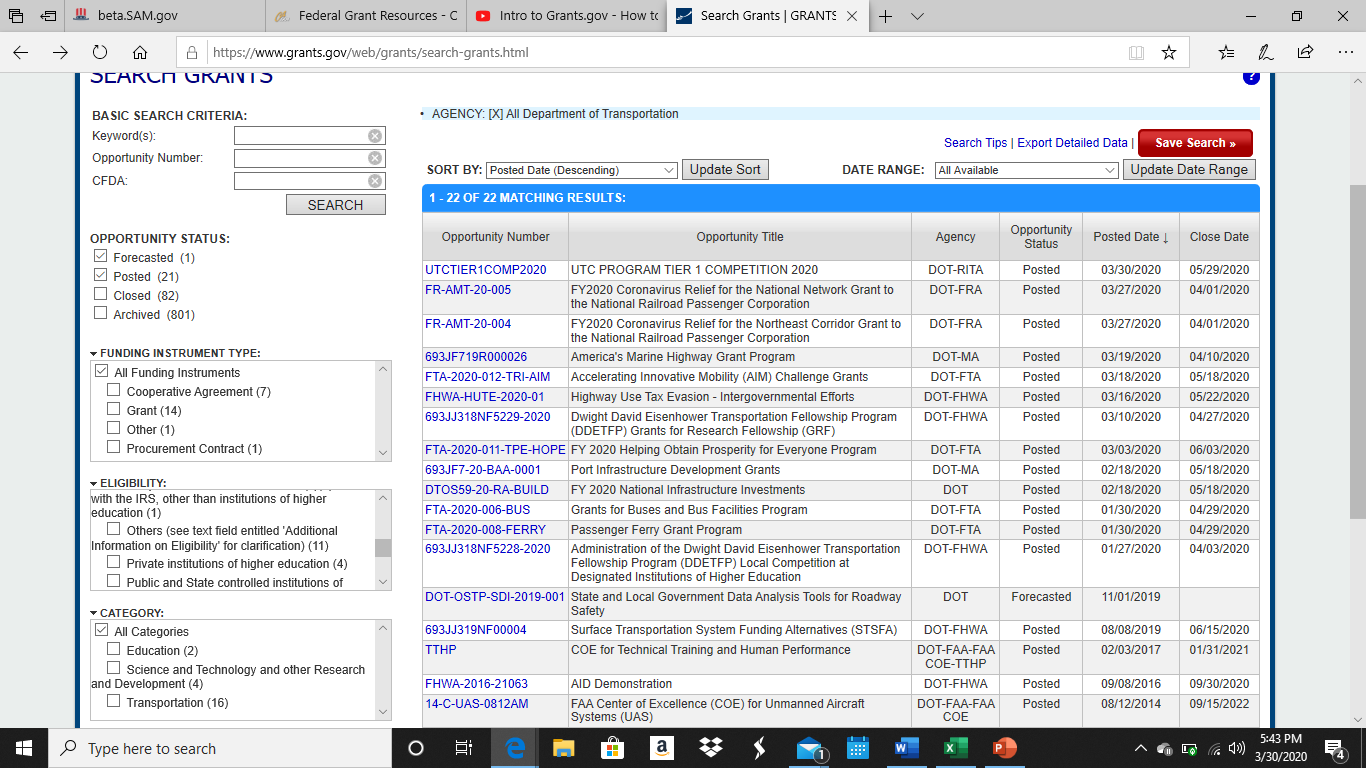 Select the Grant link for…
The Grant page with more info
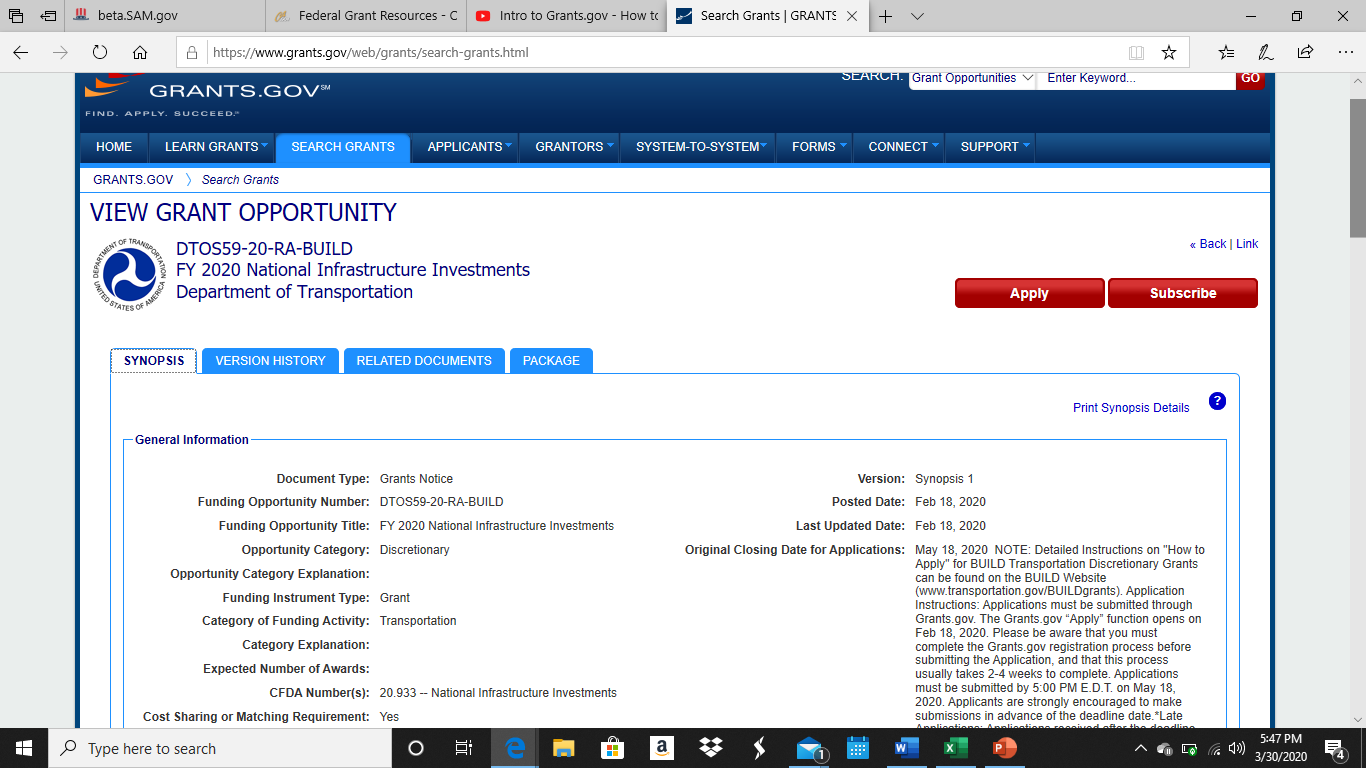 Search tabsearch results can be saved (for registered users)
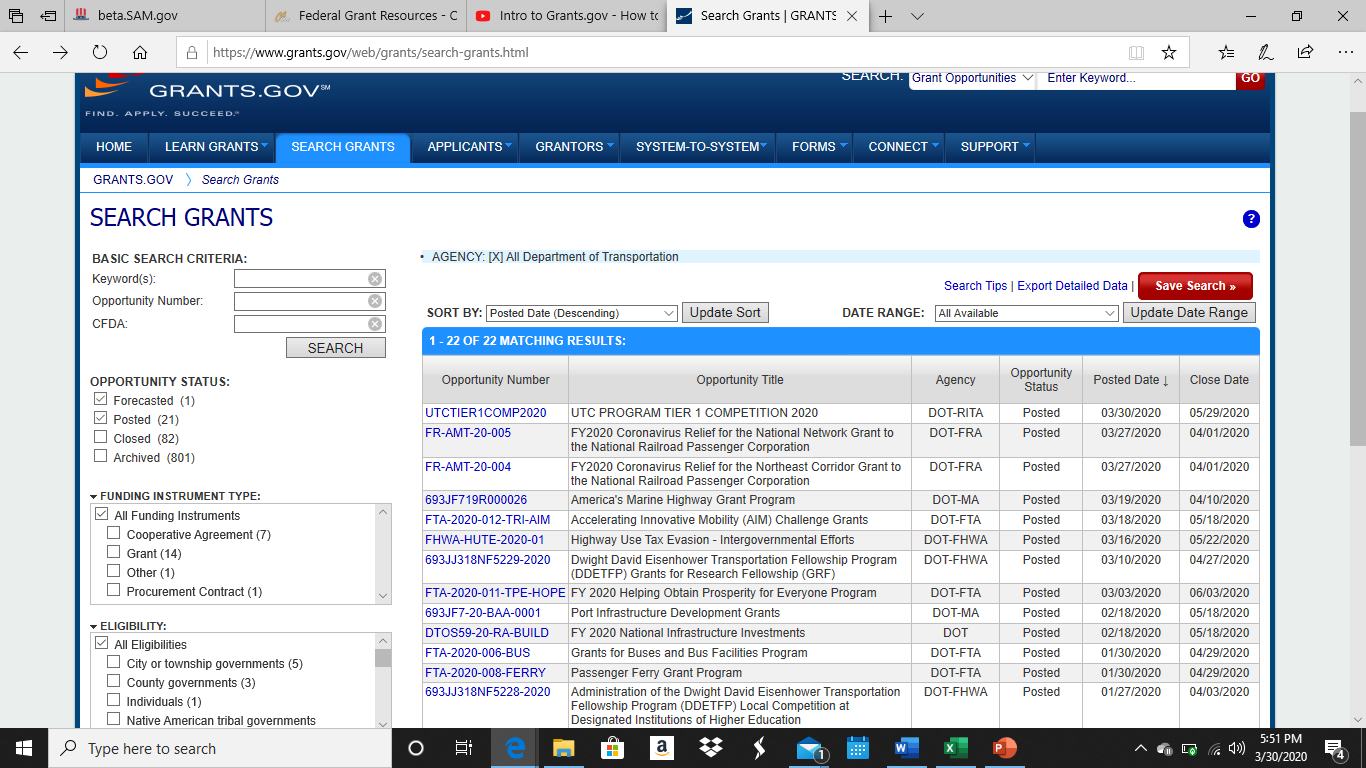 Saved Searchesautomated email updates for new grants
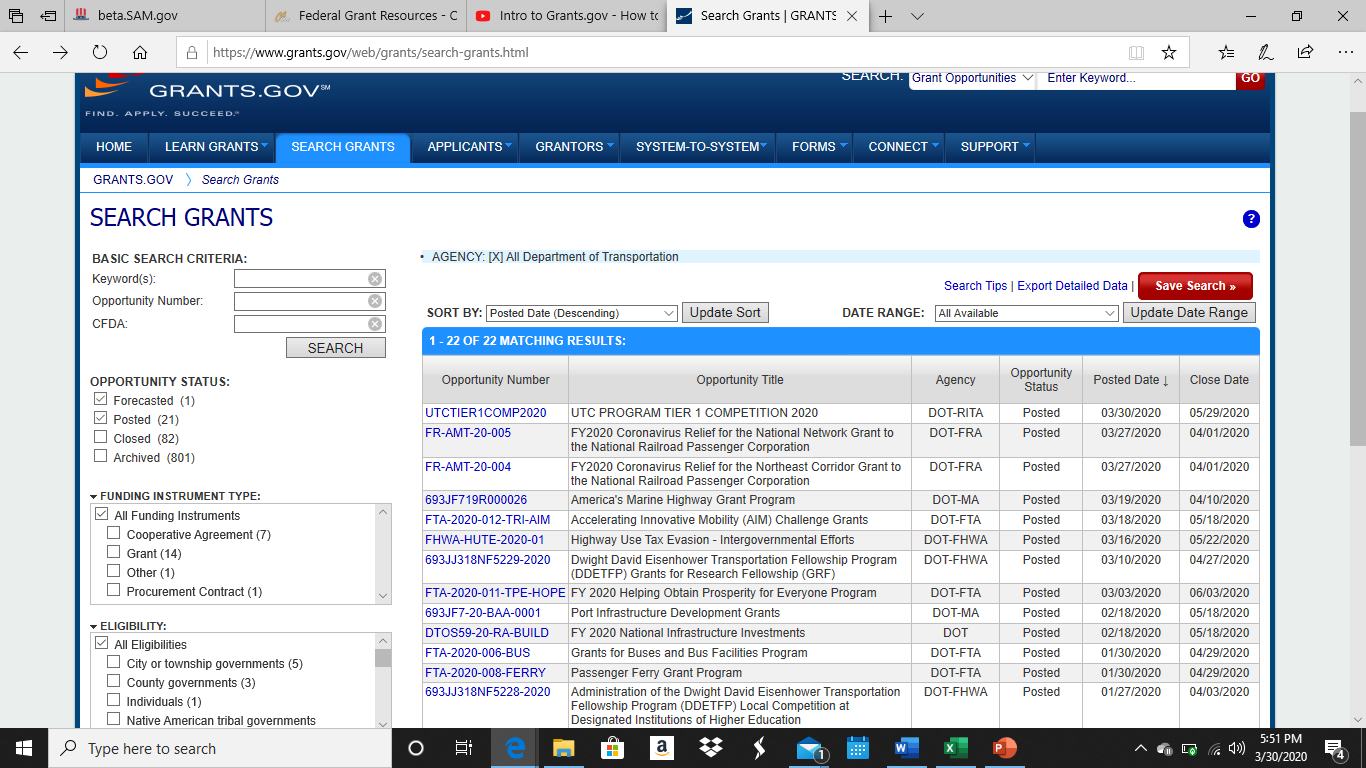